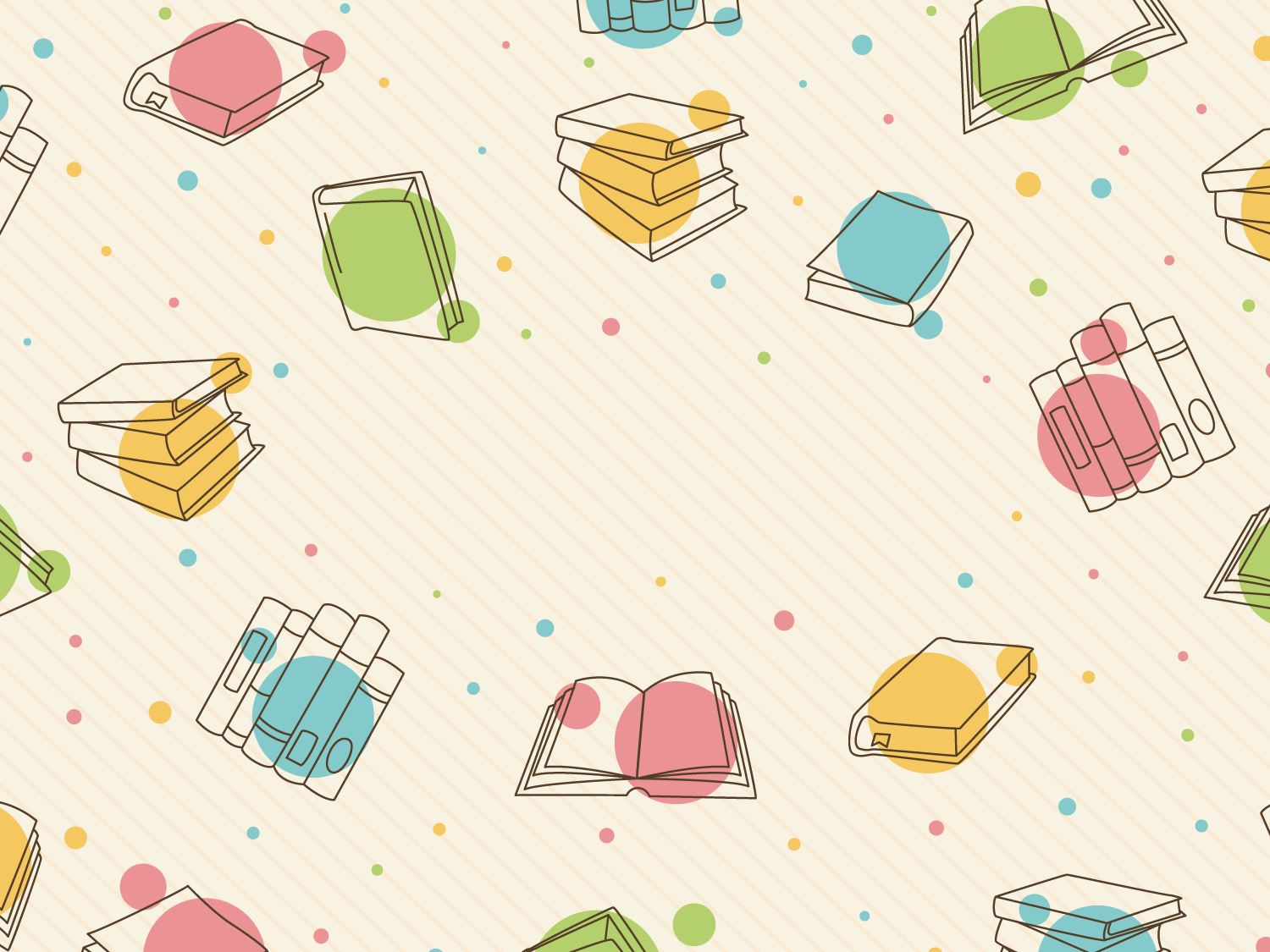 Коллективная творческая деятельность
Евстегнеева Анастасия Андреевна
E-mail: evstegneevaav@gmail.com
Что значит организовать деятельность в детском коллективе? 

Это значит упорядочить действия в определенной логике, представить их в виде этапов совместной деятельности педагога и детей, либо совместной деятельности учащихся.
Коллективная творческая деятельность
Коллективная творческая деятельность – это прежде всего полнокровная жизнь старших и младших, воспитателей и воспитанников и в то же время их общая забота об улучшении окружающей жизни, в которой педагоги выступают как старшие товарищи ребят, действующие вместе с ними и впереди них.
 Каждое коллективное творческое дело (КТД) – это прежде всего проявление жизненно-практической гражданской заботы об улучшении общей жизни. Это совокупность определенных действий на общую пользу и радость.
Для того, чтобы создать ДРУЖНЫЙ КОЛЛЕКТИВ вожатому необходимо овладеть технологией его создания.
Основной приём для этого – КОЛЛЕКТИВНОЕ ТВОРЧЕСКОЕ ДЕЛО (КТД).
Этот термин ввёл известный педагог 
Игорь Петрович Иванов
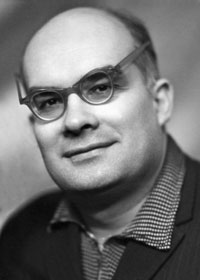 Виды КТД
Этапы организации КТД
1-я стадия – предварительная работа воспитателей. 
2-я стадия – коллективное планирование КТД. 
Сначала по микроколлективам, а потом сообща решаются вопросы – задачи: для кого провести это дело (на радость или пользу кому)? Как лучше его организовать, провести? Кому участвовать – всему коллективу, или отдельным (по желанию) микроколлективам, или бригаде добровольцев? С кем вместе? Кто будет руководить – совет коллектива или специальный совет дела из представителей всех микроколлективов, или командир сводной бригады? Где лучше провести это дело? Когда? 
3-я стадия – коллективная подготовка дела. 
Разделение обязанностей: работа по микрогруппам, ЧТТП. (См. этапы  орг.работы А.Н. Лутошкина)
4-я стадия – проведение КТД. 
Главное для воспитателей – возбуждать и укреплять мажорный тон, дух бодрости и уверенности в своих силах, стремлении преодолеть любые трудности. 
5-я стадия – коллективное подведение итогов КТД. 
Здесь важную роль играет общий сбор участников проведенного дела: это может быть или сбор, на котором обсуждается жизнь коллектива за истекший период, или специальный сбор «огонек», посвященный результатам данного дела. Сначала в микроколлективах каждый высказывает свое мнение, потом сообща решаются вопросы, относящиеся к положительным сторонам 8 подготовки и проведения КТД (что было хорошо? Что удалось из намеченного? Благодаря чему?), к недостаткам и ошибкам (что не получилось? Почему?) и к урокам на будущее (что стоит использовать и дальше?). 
6-я стадия – ближайшее последствие КТД. 
Выполняются те решения, которые были приняты общим сбором; вносятся изменения в чередующиеся творческие поручения микроколлективам, читаются книги по материалам КТД, задумывается новое КТД.
Три золотых правила КТД
Сами дети придумывают идею дела.
Сами дети готовят его.
Сами дети проводят его.
Как придумать КТД
Выберите КТД по виду деятельности:
«Бегалка»
«Рисовалка»
«Постановка»
«Музыкалка»
«Писалка»
«Прикладное творчество»
«Думалка»
«Бегалка»
По «станциям» 
- Какова цель игры? 
*дать или проверить знания по истории, разведческой практике и так далее; 
*на ловкость; 
*на смекалку; 
*просто развлекательная. 
- Сколько станций? 
- Придумайте задания на каждую станцию. 
- Сколько вожатых задействовано? 
*не на всех станциях могут быть вожатые; 
*на некоторых необходимо несколько вожатых. 
- Как передвигаются группы? 
*по стрелкам; 
*по запискам; 
*по карте. 
- Выход команд: 
*одновременно с разных пунктов 
*с одного пункта в одно или разное время. 
- Подведение итогов.
Постановка (2-6 часов)
Серьезные или развлекательные ? 
- Сами придумывают сценарий или берут готовый? 
- Дополнительные условия: 
*дано название; 
*дана озвучка; 
*даны фразы, которые должны быть включены в постановку. 


- Если постановка без слов, то: 
*ставиться ли она под сопровождение (музыкальное, шумовое)? 
*есть ли сюжет? 
- Придумайте заставку и форму дела: 
*“Кинофестиваль”; 
*“Забытая сказка”; 
*“Вечер жанров”. 
- Подведение итогов. Финал.
Рисовалки (30 мин – 1,5 часа)
- Цель дела: 
*обучение рисованию; 
*самовыражение в цвете; 
*создание общего рисунка. 
-Используется в рисунках форма или рисунок абстрактный? 

- Рисуют по одному или группой? 
- Сформулируйте задание: 
*рисунок под музыку, рассказ и пр. 
*вольная цветопись; 
*изображение кого-либо или чего-либо. 
- Этот этап последний или есть продолжение? 
- Вариант заданий на продолжение 
*дорисовать до... 
*собрать в общую композицию; 
*рисовалка-начало другого дела. 
- Продумайте финал.
Домашнее задание:
Придумать КТД для пришкольного лагеря